La Responsabilidad Social y la Discapacidad
La discapacidad debe ser tratada como un elemento transversal en toda política de comunicación en materia de Responsabilidad Social - RS. Así, por ejemplo, una entidad que haya incorporado la discapacidad en su política de RS, deberá incluir las recomendaciones de las personas con discapacidad de las áreas en las que haya realizado acciones (talento humano, clientes, proveedores, acción social, etc.).

Estas recomendaciones deben ser elementos fundamentales en toda política de Responsabilidad Social  que quiera incluir a las personas con discapacidad.
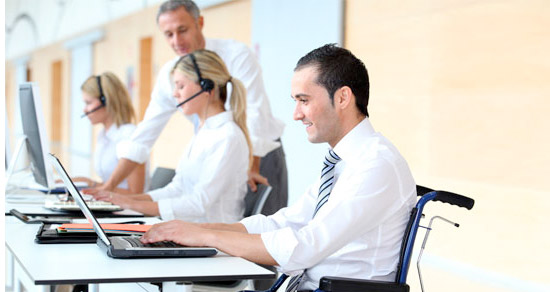 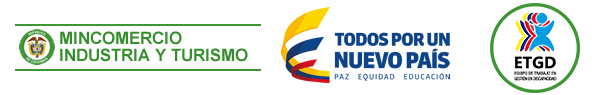